3-ая лекция
НАЧАЛО ЭВОЛЮЦИИ 
( ФИЛОГЕНЕТИКА)
Дано дерево G, у которого длины рёбер соответствуют времени перехода от предка (в начале ребра) к потомку (в конце ребра); в листьях даны современные последовательности. Праотец «…ACTG…» расположен в корне (и неизвестен – известны только! современные виды – те, что в листьях):
..ACTG..
1
2
3
4 = m
Найти все предковые по-следовательности, включая самого праотца. Тем самым, найти эволюцию праотца «…ACTG…», т.е. предка всех современных данных в 
листьях 1, …, 4=m. 

А также: найти само дерево (=топологию) и длины рёбер.
Мы рассматриваем деревья с корнем. При наличии корня подразумевается ориентация рёбер (т.е. на каждом из них задаётся направление от корня к листьям).
Но важны и неукорен-ённые деревья – в них никакая из вершин не объявлена корнем.
Деревья могут иметь существенно 
разны топологии, например, такие:
F
E
E
D
C
A
B
D
C
A
B
На предыдущем слайде было «уравновешенное» дерево;
а эти деревья называются «гребёнками».
Приведём всё это как Математические определения.
Неукоренённое дерево – связный ациклический граф  любые две вершины (=узла) соединяет единственный путь. Докажите.  
Укоренённое дерево – ориентированное дерево, в котором только одна вершина имеет нулевую степень входа (в неё не ведут рёбра), а все остальные вершины имеют степень входа 1 (в них ведёт ровно одно ребро). Вершина с нулевой степенью входа называется корнем дерева, вершины с нулевой степенью выхода (из которых не выходят рёбра) называются концевыми вершинами или листьями. Ориентация от корня к листьям.
Теория ЭВОЛЮЦИИ ( ФИЛОГЕНЕТИКА) – это:
происхождение и развитие Живого в физическом или дискретном времени, его видов, частей его клеток («органелл»), отдельного белка, отдельного гена,
отдельного регуляторного сигнала, участка ДНК, и т.д.
<Вид у половых организмов – множество особей, способных к взаимному скрещиванию, и пр. = множество близкородственных организмов = множество с попарно сильно близкими ДНК.>
Главные проблемы: 
каков был геном у общего предка современных организмов;
каков был геном у первой клетки, 
у первого многоклеточного организма, 
у первого организма на суше, и т.д.
Здесь в листьях
даны виды 
(т.е. даны их геномы).

Решена задача 
построения 
самого дерева
без 
предковых 
последовательностей.

Дерево показывает 
близость современных
видов друг к другу! 

И ещё надёжность вычисления вершин.
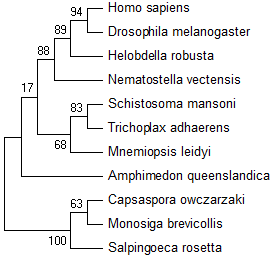 Задача: 
дано много деревьев белков, 
найти их консенсус – филогенетическое дерево уже видов (т.е. геномов, 
каждый из них – совокупность своих белков). 
Консенсус = среднее дерево, но что это значит?

Здесь предполагается умение строить дерево белка/гена, что в принципе не отличается от умения строить дерево любых последовательностей (ДНКов = геномов), т.е. дерево любых данных в листьях.
Дерево может включать характеристики
своих вершин (=узлов) и своих рёбер. Например, надёжность предсказания вершины, и длину каждого ребра – «время», которое прошло между состояниями генома на концах этого ребра! 
События, которые произошли на рёбрах с генами 
(с белками), образуют эволюционный сценарий.
ЗАДАЧА-1: даны дерево и последовательности в его листьях, найти послед-ти во внутренних вершинах и сценарий из эволюционных событий, 
приводящий к современному состоянию в листьях. Это – задача-1: «реконструкции вдоль данного дерева».
ЗАДАЧА-2:
 даны ТОЛЬКО последовательности в листьях 
(само дерево не дано!),

НАЙТИ само дерево с длинами его рёбер 
или без длин рёбер, 
но при этом предковые последовательности не ищутся.

Это – задача-2: построение самого филогенетическое дерево по данным в его листьях (без предковых последовательностей).
Дерево позволяет определить близость двух видов (геномов), т.е. какие виды соседние (=расположены в соседних листьях филогенетического дерева).

Филогенетическое дерево (древо) может быть с корнем («укоренённое») или без корня; 
для бескорневого дерева Задача: 
определить какую из его вершин считать корнем.

Рассмотрим математическую задачу-2: построение самого филогенетическое дерево по данным в его листьях.

Сначала построим это дерево как неукоренённое, 
а потом заново построим это дерево как укоренённое.
1) Вычислим расстояние r(i,j) по данным в листьях (= т.е. по современным ДНК), вычисляя его по Хэммингу или по Левенштейну («редакционное расстояние») – для этого нужно найти множественное выравнивание последовательностей = ДНК, заданных в листьях (см. три следующих слайда);

2) Опишем граф с длинами рёбер квадратной матрицей из рациональных чисел с условием, что матрица задаёт неукоренённое дерево (обозначим Т эту матрицу и само дерево);

3) Вычислим расстояние d(i,j) по этой/му Т (корень не нужен);

4) Вычислим Т как минимум невязки между матр-ми r(i,j) и d(i,j)
Чтобы получить укоренённое дерево ТE (с длинами рёбер, но всё ещё без предковых последовательностей!), например, можно поступить так:

добавить ещё лист к тем, которые были, и в нём последователь-ность (она называется аутгруппой) заведомо очень далёкую от всех тех, которые были в прежних листьях. Решим как выше.
И по определению поставим корень на ребре от аутгруппы.
Перейдём к вычислению 
РАССТОЯНИЯ между двумя последовательностями 

(здесь важно расстояние между двумя последовательностями вычислять с учётом всех последовательностей в листьях = 
всех данных в листьях!).
Для этого служит понятие ВЫРАВНИВАНИЯ:
Выравнивание двух аминокислотных последовательностей (каждая занимает две строки):
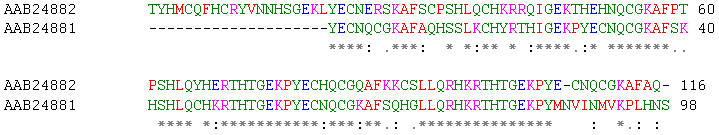 Выравнивание многих нуклеотидных последовательностей = максимизируем сумму консервативностей всех столбцов:
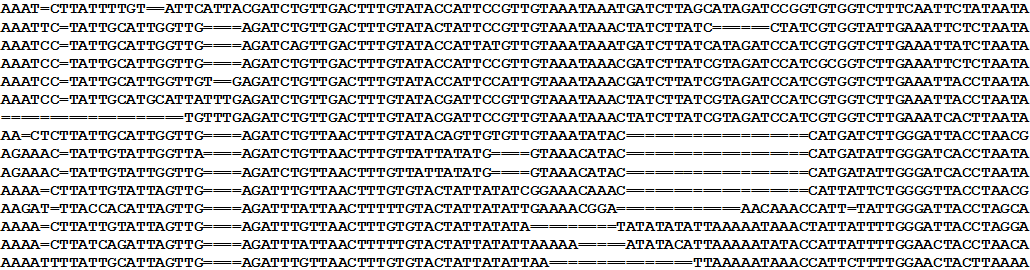 Ещё пример множественного выравнивания:
TTGACATGGCT=ATATAAGTCATGTTATACT  Arabidop 
TTGACACGGG=CATATAAGGCATGTTATACT    Spinacia 
TTCACGATA==TATATAAGTCATACTATACT  Cycas 
TTGACATACA=GATATGTCTCATATTATACT  Cryptomer 
TTGACATTGAT=ACATGGATCATATTATACT  Pinus 
TTGACTTTAAT=AAACCATTTCTGTTATACT  Welwitsch 
TTGACACGGAT=AGGTTTTT=GTGATATGCT  Adiantum 
TTGACATCAAT=AGATAAGTTGTGTTATACT  Angiopter 
TTGACATATAT=GGAAAGATCATGTTATACT  Psilotum 
TTGACACAAA=AAGAAAGATTGTGTAATATT  Huperzia 
TTGACATAC=TAATGGGATATGTGTAATAAT  Aneura 
TTGACATAA=TCATATGTTATGTGTAATACT Marchantia 
TTGACATAA=TAATACATTTTGTGTAATACT Physcomitr 
TTGACATTT=TTATACTTTACATACTATAAT  Chara 
TTGACATTAGTTATACGT=TTGTGCAATACT Chaetospha 
TTGACAGCT=TAAGGTTAAT=ATGTAATAAT  Staurastr 
TTGACAACAG=CATTAACTATCTGTAATAAT  Zygnema 
TTGACAAATA=AACATCATTT=TGGCATAAT  Mesostig 
TTGATTAATATAA=ATTAATTA=GTTATAAT Bigelowiel
На рисунке наглядно показано множественное выравнивание нуклеотидных последовательностей, участка ДНК между генами psbH и psbN в сотнях пластид (одна из важных органелл клетки) у наземных растений:
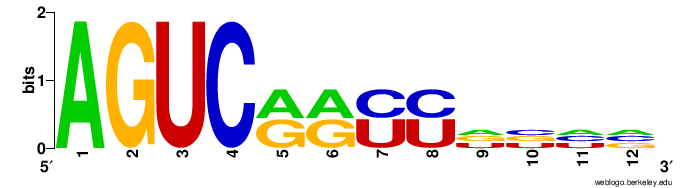 Информационное содержание (консервативность) каждой позиции в этих последовательностях показано высотой буквы (в битах) в каждой позиции.
Задача-2 построения филогенетического дерева в общем случае NP-трудная; докажите.
Известны эвристические низкой полиномиальной степени алгоритмы её решения, 
и их дальнейший поиск – важнейшая задача.

Польза: 
дерево позволяет ввести расстояние между парами листьев i и j как длину единственного пути между i и j . 
Для этого расстояния выполняются аксиомы метрики; докажите.
Рассмотрим самое фундаментальное понятие математической биологии 
(и вообще молекулярной биологии, 
и даже всей науки): 
что значит «РАВНО»?
в нашем контексте: 
что значит «ТОТ ЖЕ САМЫЙ ГЕН/БЕЛОК» ?
Итак, что значит: тот же самый ген» или «тот же самый белок» в двух организмах (видах)?! 
В разных организмах такие гены называются ОРТОЛОГИЧНЫМИ, но
а в одном организме – ПАРАЛОГИЧНЫМИ. 

Биологически: ортологичные гены/белки/участки ДНК «определяют» как те, которые появились при видообразовании (или при гибридизации), а паралогичные гены как те, которые появились в результате дупликации. 

Но как вычислить/узнать такие гены/белки? Например, мо-жно ли по имени («гемоглобин» и т.п.)? Но имя даём мы сами!
Чтобы решить вопрос об ортологии: 
смотрят на сходство двух последовательностей (для этого вычисляют их «выравнивание»); и 
смотрят, одинаковы/похожи ли у них соседи 
      (вычисляют их «синтению»).
То есть смотрят: 
(1) похожесть последовательностей (их «консервативность»); об этом было выше: И 
(2) похожесть их окрестностей в части содержащихся в них генов и регуляторных элементов («синтению» генов, вхождение генов в синтеничные участки). 
Но как вычислить синтению?
Синтения в 
окрестности
гена, 
помеченного
вертикальной 
чертой:
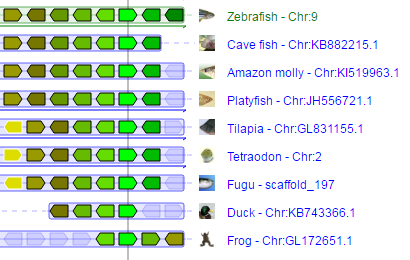 Такое 
выравнивание 
называется 
ГЕНОМНЫМ.
Итак, нужно алгоритмически строить множествен-ное выравнивание последовательностей
и 
как находить окрестности генов и сходства в этих окрестностях (в двух или многих ДНК)
(= синтеничные участки в этих ДНК)? 
Это – большие проблемы.
Снова: как математически построить филогенетическое дерево:  
(1) из данного множества геномов (=организмов) выбираем по 100 взаимно ортологичных белков; 
(2) белки из каждого организма конкатенируем, в результате каждый организм представлен своей длинной последовательно-стью; вычислим расстояние r(i,j) между этими последователь-ностями i и j, и получим числовую матрицу r(i,j); 
в (1)-(2) никакое дерево или граф не участвуют!
(3) вычислим расстояние d(i,j) по произвольному (искомому) дереву Т, и получим другую числовую матрицу d(i,j,Т); здесь, наоборот, геномы не участвуют, а дерево участвует!
(4) ищем дерево Т (с длинами рёбер), для которого разность этих двух матриц минимальна.
Дерево клеточных форм жизнионо – граф с циклами, поскольку митохондрии (другая важная органелла) и пластиды –– бывшие бактерии! Тут симбиоз организмов и эндосимбионты эукариот.
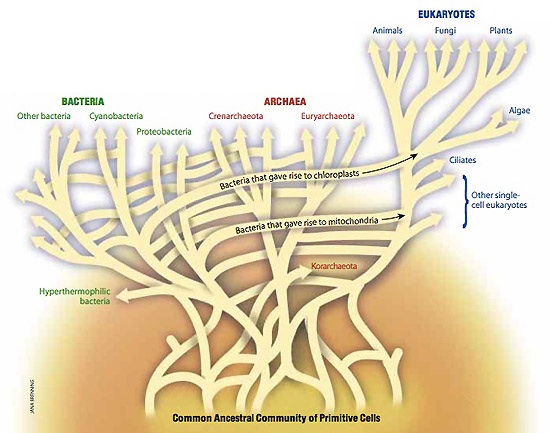 Эволюция (=дерево, граф) всего Живого:
[Speaker Notes: apicomplexans, dinoflagellates, and ciliates (инфузории, в Типе Ciliophora)]
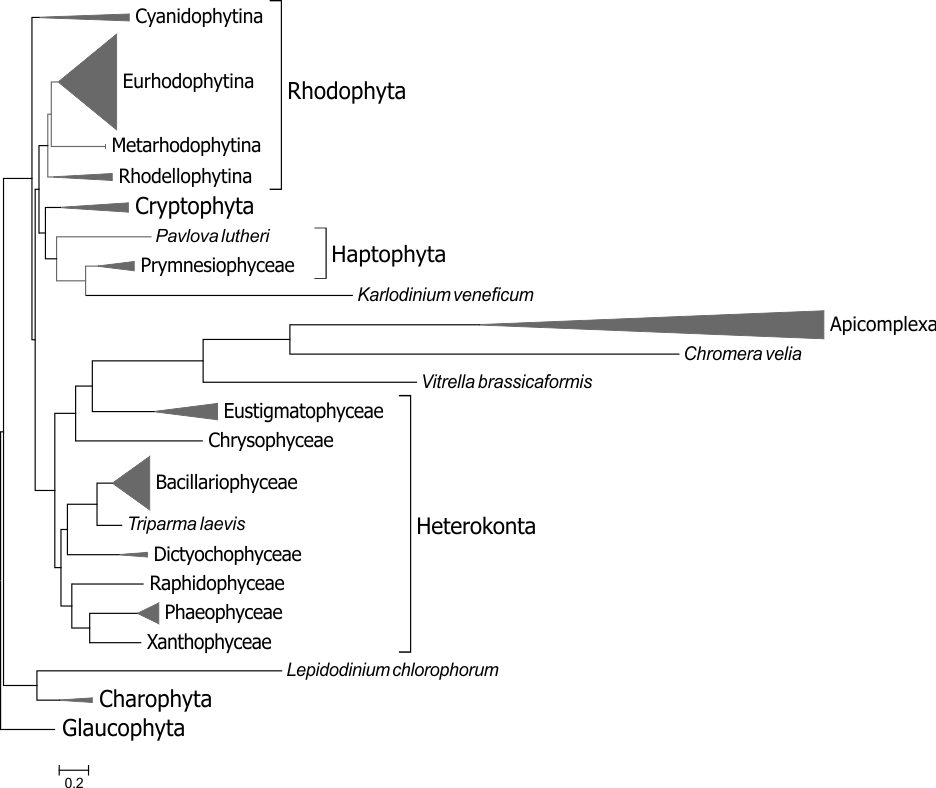 Дерево эволюции пластид родофитной ветви, построенное по 197 белковым семействам
Дерево построено методом ML по суперматрице, содержащей 122 аминокислотных последовательности из 42 тыс. позиций.
Самыми близкими родственниками человека (Homo sapiens) из ныне живущих видов являются два вида шимпанзе (обыкновенный и бонобо). 

Геном человека – смесь генов от кроманьонцев, неандертальцев, денисовцев (предки южноазиатов и папуасов, технологически – уровень бронзового века у человека) и потомков Homo erectus. Возможно, в результате гибридизации.
На следующем слайде показано построенное нами филогенетическое дерево первичноротых с дициемидами, оно сделано другой известной и важной компьютерной программой PhyloBayes.Кстати, кто её или ML изучит, независимо от всего, что я рассказываю, может делать ценные вычисления и, в частности, работать с нами.
Bayesian tree of Spiralia/Lophotrochozoa with the inclusion of Mesozoa. The consensus topology was constructed from four chains of a PhyloBayes run with the CAT + GTR + Γ4 evolutionary model. Nodes with posterior probabilities below 1.0 are marked with red dots, with those of 1.0 – with black dots. Chimeric operational taxonomic units include names of merged species signed with an asterisk. The tree is rooted with four ecdysozoan lineages.
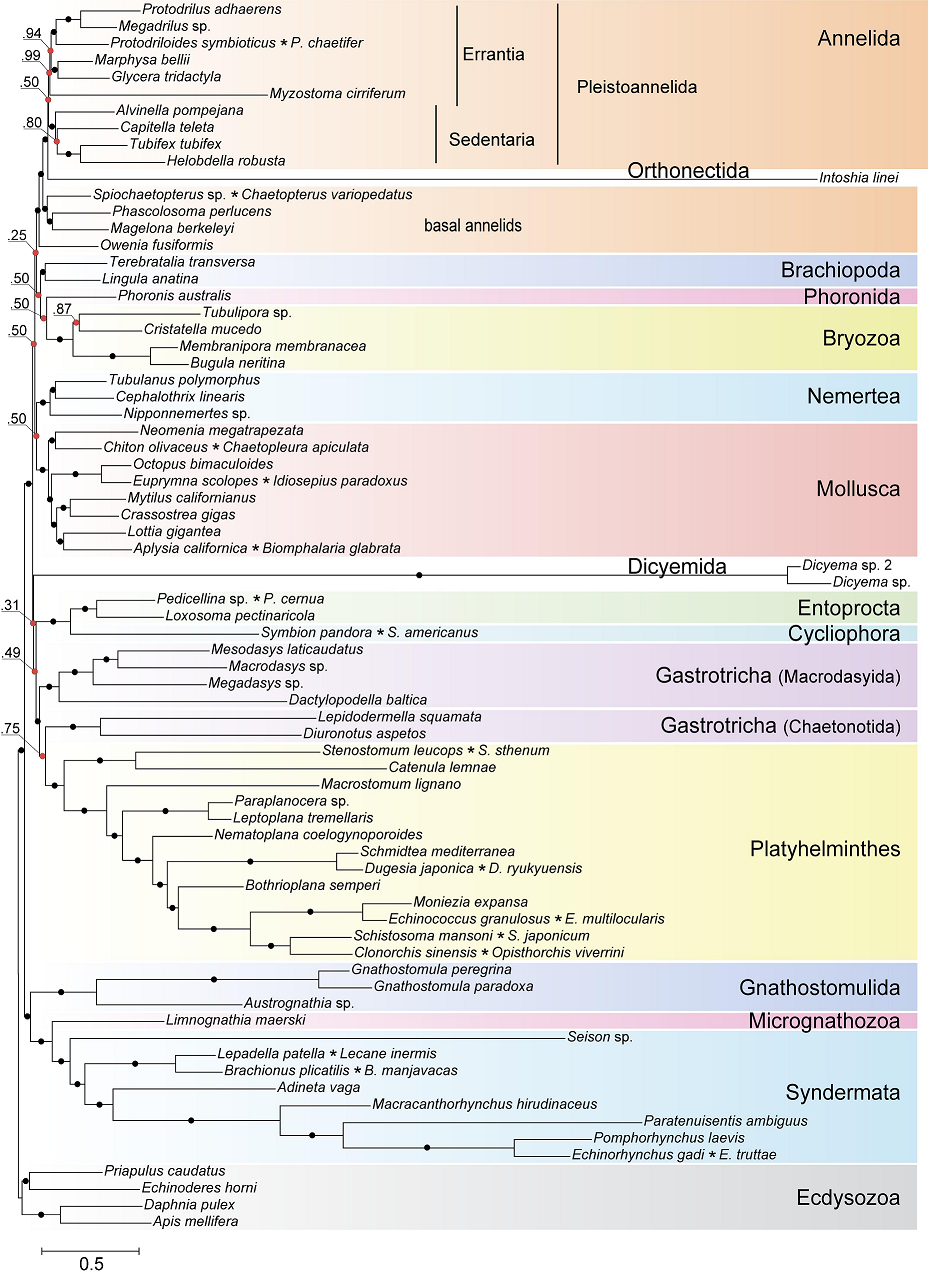 Модель-2: Эволюция регуляторного сигнала со вторичной структурой.
Рассмотрим регуляцию биосинтеза треонина у -протеобактерий. В листьях даны нуклеотидные последова-тельности = регуляторные участки перед одним и тем же геном (здесь перед геном Thr) у разных бактерий. 
Эти участки – те самые участки [X,Y], которые содержат плечи 1, 2, 3, 4, решающие, какая образуется шпилька Анти или Терм, что определит судьбу Pol. 
Т.е. здесь сигнал – это участок с вторичной структурой из модели-1 аттенюаторной регуляции.
Следующий слайд – Главный слайд-3
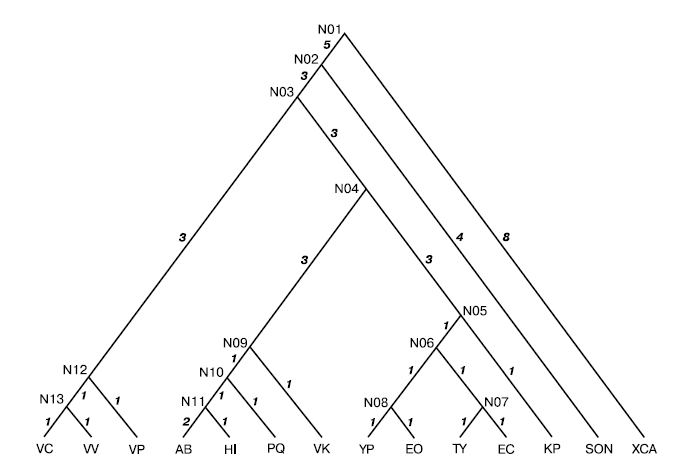 Дано филог-ое дерево, в его листьях даны регуляторн-ые участки перед Thr у разных -протеобактерий:
Длины рёбер – время.
Ищем участок у прао-тца и всю его эволю-цию от корня вдоль всего дерева до современ. состояния (обозначим искомую 
          расстановку σ*)
Т
VC = Vibrio cholerae, VV = Vibrio vulnificus, VP = Vibrio parahaemolyticus,
AB = Actinobacillus actinomycetemcomitans, HI = Haemophylus influenzae,
PQ = Mannheimia haemolytica, VK = Pasterella multocida, YP = Yersinia pestis,
EO = Erwinia carotovora, TY = Salmonella typhi , XCA = Xanthomonas campestris, 
EC = Escherichia coli, KP = Klebsiella pneumoniae, SON = Shewanella oneidensis
Конфигурацией (расстановкой) σ называется приписыва-ние (функция): вершинам сопоставим последовательности (которые называются «спинами»). В листьях спины уже заданы, а во внутренних вершинах они только ищутся (для этого можно «перебрать все варианты приписания»). Ребро j дерева Т всегда рассматривается с двумя спинами на его концах: σj  и σ'j .
На ребре j со спином σj  может случиться: 
у σj  в какой-то его позиции буква заменится на другую или вставится (из цитоплазмы) 
или пропадёт (вместе с её позицией, 
т.е. после пропажи куски спина сдвинутся).
Показано одно ребро дерева Т с конфигурацией σ. На ребре за время tj  в спине σj (он в начале) в его позициях независимо происходят: ЗАМЕНА бук-вы на другую букву со ско-ростью R, ВСТАВКА буквы или ДЕЛЕЦИЯ буквы.
σj
tj
j-е ребро
дерева
σ'j
Результатом является σ'j  (который показан в конце).
Здесь R – это матрица скоростей замены разных букв друг на друга (например, A на G); она известна. Ск. буквы на себя =0.
Для вычисления энергии такого перехода нужно выравнить  σj  и σ'j  , при этом возникнут гэпы 
(т.е. участки из одних тире = из одних пробелов):
GGGTTTCAAACCATTGGCCCAATGGG     σj
TGGTTTCAAACCAATTTGG            σ'j 

получим их выравнивание:
GGGTTTCAAACCA-T-TGGCCCAATGGG
TGGTTTCAAACCAATTTGG---------
Длины гэпов обозначим lmj.         Здесь m =1, 2, 3.
Энергия перехода от (первичной) структуры σj  к первичной σ'j  (т.е. перехода на ребре j) положим равной 
(штрих означает пропуск гэпов):
Пусть гэпы отсутствуют. Тогда                                       .

Наоборот, пусть в основном одни гэпы. Тогда
                                                                    
                                                                         .
Энергия всей расстановки σ складывается из энергий на всех рёбрах дерева 
(т.е. равна сумме по всем рёбрам j ):
На том же j-м ребре (при расстановке σ) обозначим: hj  вторичную структуру в σj  и h'j вторичную структуру в σ'j . 

При переходе у спина σj  одновременно меняются как  первичная структура, 
так и вторичная структура.
hj
σj
j-е ребро
Положим энергию смены вторичной структуры
h'j
Ф – потенциал взаимодействия вторичных структур  hj   и  h'j
σ'j
Нами рассматривались разные варианты функционала Ф , пример приведён ниже. 
Но смысл Ф таков: для одинаковых вторичных структур Ф =0, а для разных вторичных структур Ф тем больше, чем больше различие вторичных структур:
Итак, наша модель-2 эволюции сигнала такова:энергия                                                                   . Этот
минимум и есть искомая расстановка (=эволюция) σ*. 
Функция H() минимизируется с помощью алгоритма аннилинга. Пусть      – текущая, n-ая конфигурация и      – кандидат на (n+1)-ю конфигурацию:
Тогда с вероятностью 

                                                                                   
переходим в                           , а с вероятностью              остаёмся, где были, т.е. в      . В результате находим «всю» последовательность конфигураций:
Кандидаты       перебираются один за другим, пока не выпадет событие «переход в                ». Для этого случ-айно выбираем внутреннюю вершину     и в её спине
                 случайно выбираем позицию, для которой рассмотрим три возможных события с вероятностями: Рбук = 0.992 (замена буквы), и другие два события с вероятностями Р1 = 0.001 и Р2 = 0.003. Разыгрывая эти три события, получим ОЧЕРЕДНОГО КАНДИДАТА       на переход                  , выбор не равен предыдущим. 
Здесь важно Рбук + Р1 + Р2 =1. Тогда               .
σ(0)
σ(n) - текущая конфигурация
Кто может 
запрограммировать?
Равновероятный выбор вершины и позиции спина
1-q
Переход?
q
нет
Стоп итераций?
да
σ*
Т.е. какое-то эволюционное событие обязательно произойдёт и               . 

Обозначим

Алгоритм заканчивает работу, если           не уменьшается k (параметр алгоритма) итераций подряд:



Параметр       играет роль температуры в этой динамической системе.
Нами доказана сходимость указанной процедуры к глобальному min при условии на каждой итерации
                      :

                                                                      .
Модель-2 основана на теории гиббсовских полей. 

Как и предыдущую Модель-1, важно изучить Модель-2 математически.
Компьютерная экспериментальная проверка Модели-2.

На следующем слайде во всех спинах отмечены: найденные алгоритмом 
A=антитерминатор (подчёркиванием, 2-3) и T=терминатор (серым фоном, 3-4). 
N01 – корень и далее путь до листа VC, аналогично для других листов.

Решение содержит альтернативные шпильки, 
что и нужно при аттенюаторной регуляции.
Решение (фрагмент): эволюция регуляторного сигнала
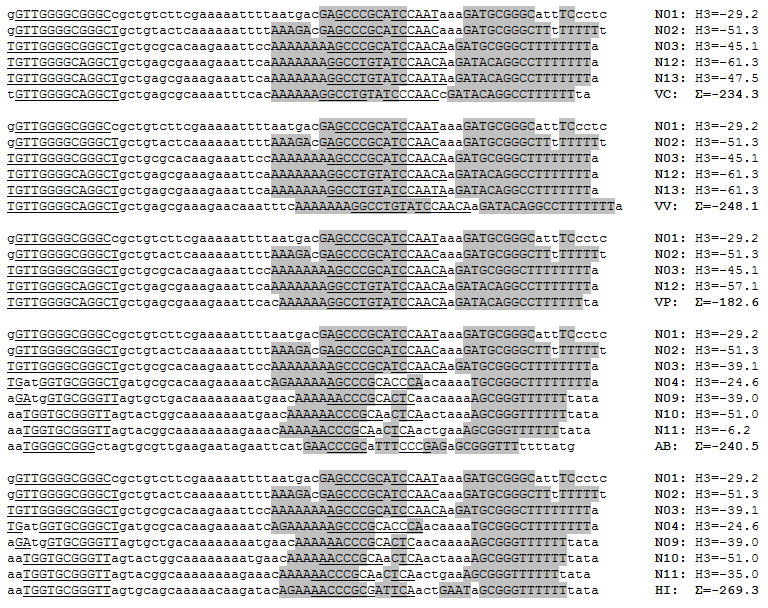 Подробно Модель-2 описана вВ.А. Любецкий, Е.А. Жижина, Л.И. Рубанов Гиббсовский подход в задаче эволюции регуляторного сигнала экспрессии гена. Проблемы передачи информации, 2008, том 43, вып. 4, стр. 52–71, eLIBRARY: 11755654, Mi: ppi1289.Статью можно скачать с сайта http://lab6.iitp.ru/ru/pub/.
Расстановка пробелов в парном выравнивании выпол-няется так, чтобы получить максимум функции
сходства новых последовательностей      и      , получае-мых в результате выравнивания. Эту функцию можно определить следующим образом:


      – число позиций в выравнивании с одинаковыми буквами,       – число позиций, в которых имеет место «родственная» замена пуринов A и G или пиримидинов C и T,       – число оставшихся позиций. Суммирование по k ведется по всем связным участкам длины lk, которые определяются так, что одна из двух последовательнос-тей в каждой позиции участка содержит знак пробела.
Параметры функции у нас принимают значения: 


Для парного выравнивания используются быстрые алгоритмы на основе динамического программирования, приведённые, например, в 
[Математические методы для анализа последовательностей ДНК. М.: Мир, 1999]
В случае классической аттенюаторной регуляции, когда вторичная структура содержит взаимно исключающие антитерминатор                     с плечами
             и терминатор                   с плечами           , где m пробегает множество всех таких «значимых» пар
         , потенциал естественно задать в виде


где [u]Х+ обрезание по порогу X («выше» u, «ниже» 0)
         – число ненулевых слагаемых под знаком суммы.
Здесь мы сравнение вторичных структур свели к сравнению первичных структур, но иногда нужно выравнивать первичные структуры с учётом вторичных. Это – новая проблема. 

Нами предложены алгоритмы такого выравнивания, но вопрос далёк от решения.
Как находят кандидатов        ? 
Для перехода от             к                   нужно перебрать все спины в            и для каждого из них равновероятно перебрать все позиции в нем. Для каждой позиции рассмотреть три возможных события с вероятностями: Рбук = 0.992 (замена буквы), и другие два события с вероятностями Р = 0.004. Разыгрывая эти три события, получим много кандидатов       на переход                .     
< Затем нужно разыграть вероятности                        .       Получим какое-то одно      и положим                          . >